MIMOSA SSD E MOTOCLUB SSD ORGANIZZANO 1°TORNEO SERALE  SCACCHI MOTO 7 NOVEMBRE-5 DICEMBRE
SEDE DI GIOCO: VIA WASHINGTON 33
CALENDARIO DI GIOCO: GIOVEDI ORE 20
Accreditamento 1730-1930
1 TURNO 7 NOVEMBRE
2 TURNO 14 NOVEMBRE
3 TURNO 21 NOVEMBRE
4 TURNO 28 NOVEMBRE
5 TURNO 5 DICEMBRE
TORNEI: FASCIA A: =>1800 limite a 2200
                FASCIA B: =<1799
TEMPO DI GARA: 60+30’’
ISCRIZIONI: standard 45 € ( TORNEO A) 35 € (TORNEO B). 
Entro le ore 1930 in sala il 7 Novembre. 
Riduzione di 5€ per chi paga con bonifico entro il 5 Novembre e soci mimosa/motoclub 
Bonifico : IT68M0306901789100000011270 INTESA SAN PAOLO.
 Intestato: MOTOCLUB MILANO.
 Cinque turni Sistema Svizzero
Il torneo, omologabile dalla F. S.I., è valevole per la variazione del punteggio Elo  F. I.D.E
Montepremi: 
Torneo A:    1 clas. 150 €
2 clas  100 €
3 clas   50 €
Torneo B:  1 clas.  TROFEO
                    2 clas. TROFEO
                    3 clas. TROFEO

PUO’ ESSERE RICHIESTA UNA PATTA A FORFAIT COME DA RFT PER UNO DEI PRIMI TRE TURNI ( art 6.3 rtf)

Per calcolare la Classifica Finale sarà adottato il Buchholz Internazionale. 
I criteri di spareggio sono
Buchholz totale
Buchholz cut 1
Averange Rat. Opp. ( ai fini dell’Aro l’elo italia è equiparato all’elo fide)
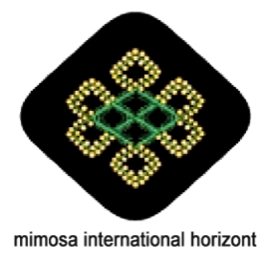 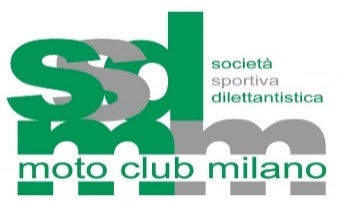 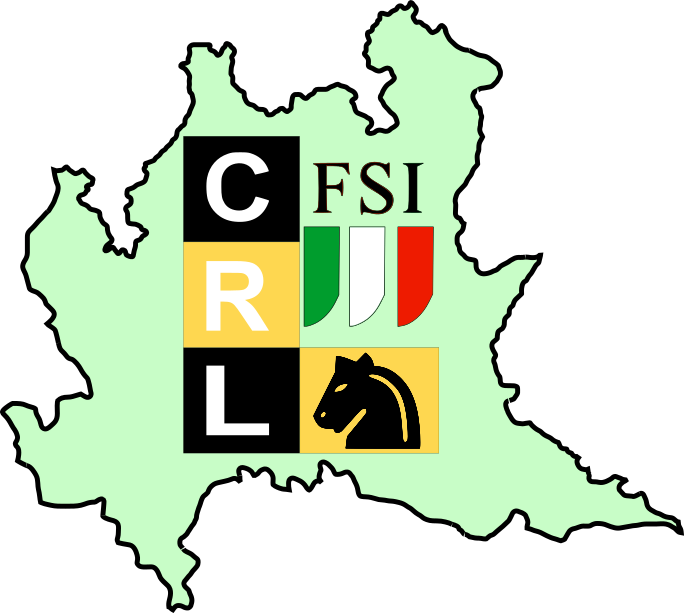 L ‘iscrizione  co mp o r t a  l ‘ accettazione  to t a le  d el le  n o r m e  previste   n el  p r e se n t e bando. E il possesso della tessera agonistica o juniors valida.
I giocatori possono  presentarsi al tavolo di gioco con un ritardo massimo concesso di 30’dall’inizio del gioco.
Le decisioni arbitrali sono inappellabili.
Per quanto non contemplato valgono le norme del regolamento internazionale FIDE e del regolamento tecnico federale vigente.
L’organizzazione, nel rispetto dei regolamenti FSI e FIDE in vigore al momento della manifestazione, si riserva di apportare tutte le eventuali modifiche che si rendessero necessarie per il buon esito del torneo e per motivi di forza maggiore.
E’ possibile accedere all’area della competizione con apparecchiature  elettroniche spente o lontane dal corpo. Per facilitare ciò sarà messa a disposizione dei giocatori una cassettina contenitore vicino al tavolo organizzativo. In caso di violazione di tale disposizione saranno prese dall’arbitro le decisioni previste dai regolamenti vigenti. 
Con l’iscrizione si ritiene concesso il diritto all’utilizzo dei dati personali sul web e sugli organi di informazione della manifrstazione. Per I minori il consenso è dato dai genitori o da chi esercita la patria potestà.  Tale concessione è estesa all’utilizzo delle immagini. 
Email mimosainfo23@gmail.com